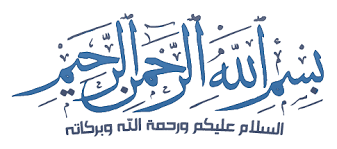 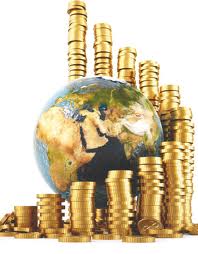 الجمهورية الجزائرية الديمقراطية الشعبية
وزارة التعليم العالي والبحث العلمي
المركز الجامعي عبد الحفيظ بوصوف ميلة 
معهد العلوم الاقتصادية، علوم التسيير والعلوم التجارية
المؤتمر الدولي الثالث حول : 
الاقتصاديات النفطية العربية في ظل تحديات تقلبات الأسواق النفطية العالمية
نظرة على واقع وآفاق صناديق الثروة السيادية في عينة من الدول العربية
من إعداد :
د.سعود وسيلة – جامعة البويرة
د. فرحات عباس - جامعة المسيلة
د. بيصار عبد المطلب – جامعة المسيلة
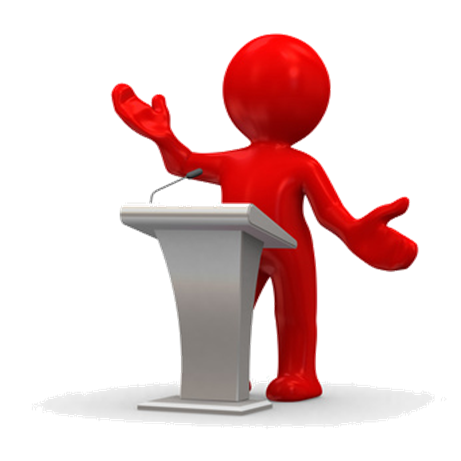 مــــقـــــــــــدمــــــــــــــــــــــــة :
تتميز الدول العربية باعتمادها على العوائد النفطية بالدرجة الأولى في تمويل اقتصادياتها، مما يجعلها في مواجهة مستمرة مع مختلف التقلبات التي تمس حجم الطلب على هذه المواد أو أسعارها، خصوصا إذا ربطت مختلف برامجها ومخططاتها التنموية بعوائد الموارد النفطية دون استثمارها في قطاعات أخرى لتنويع الاقتصاد.
	وللتقليل من الآثار السلبية لهذه الاضطرابات، عملت العديد من الدول العربية على وضع صناديق خاصة تمول من خلال الفوائض المالية، ليتم استخدامها في شكل استثمارات لتنويع الاقتصاد. وتعد هذه الصناديق للدول العربية وعلى رأسها دول الشرق الأوسط والخليج، الأكبر في العالم، من حيث الحجم. وهو ما يدفع للتساؤل حول استراتيجية الوصول إلى هذه النتيجة من خلال الإجابة على الإشكالية التالية:
" ما هو واقع الصناديق السيادية في الدول العربية؟"
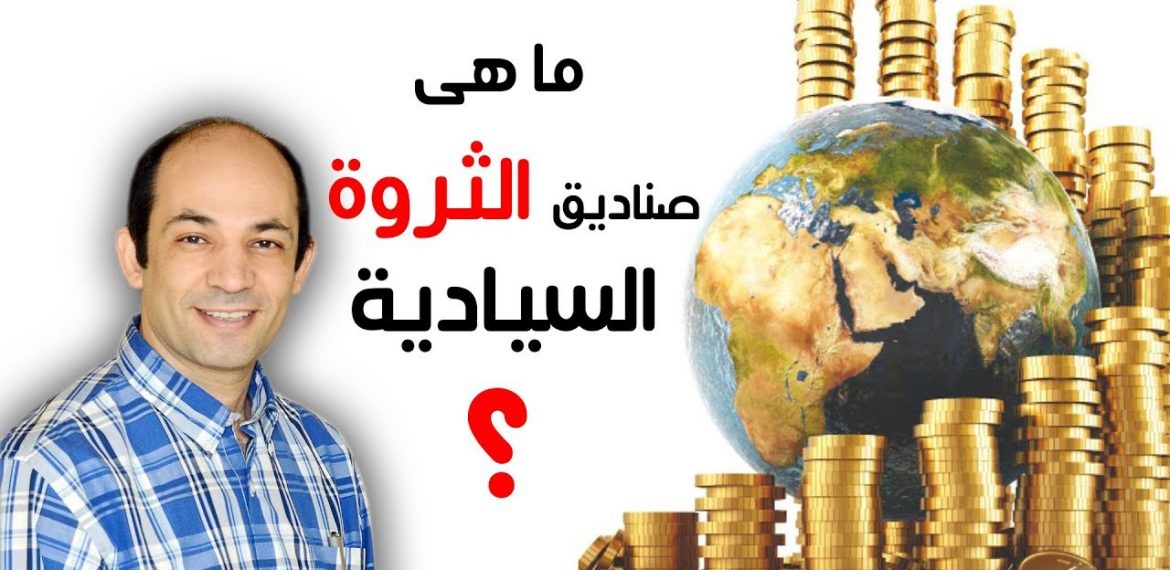 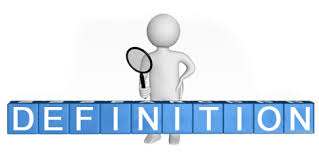 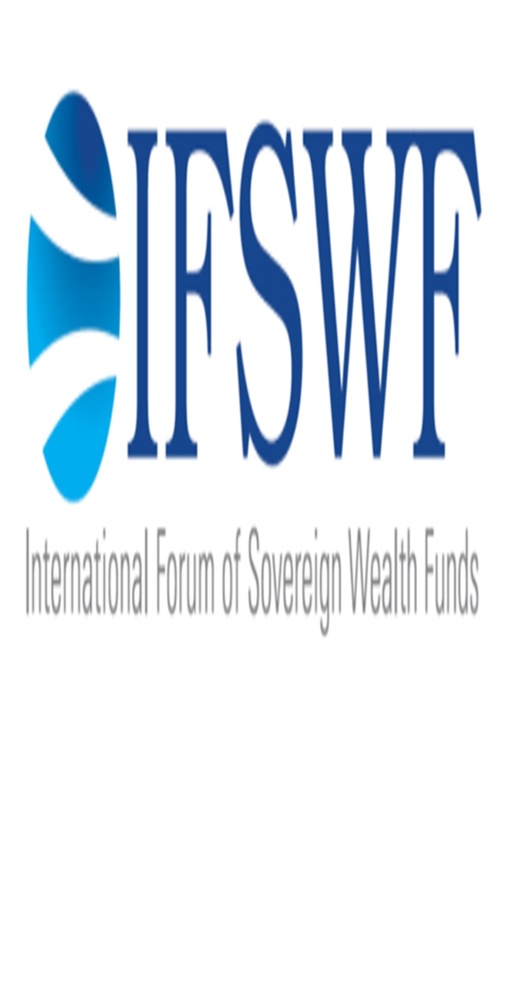 تعريف المنتدى الدولي لصناديق الثروة السيادية:
صناديق أو ترتيبات استثمار ذات الغرض الخاص مملوكة للحكومة العامة. وتعمل صناديق الثروة السيادية، التي أنشأتها الحكومة العامة لأغراض الاقتصاد الكلي، على حفظ الأصول أو إدارتها لتحقيق الأهداف المالية، واستخدام مجموعة من استراتيجيات الاستثمار، التي تشمل الاستثمار في الأصول المالية الأجنبية.
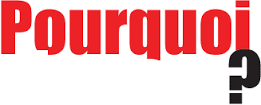 دوافع إنشاء صناديق الثروة السيادية:
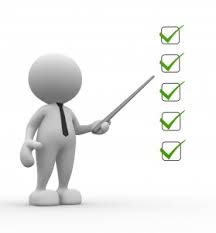 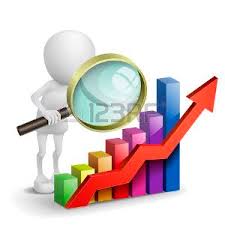 أهمية صناديق الثروة السيادية:
أنواع صناديق الثروة السيادية:
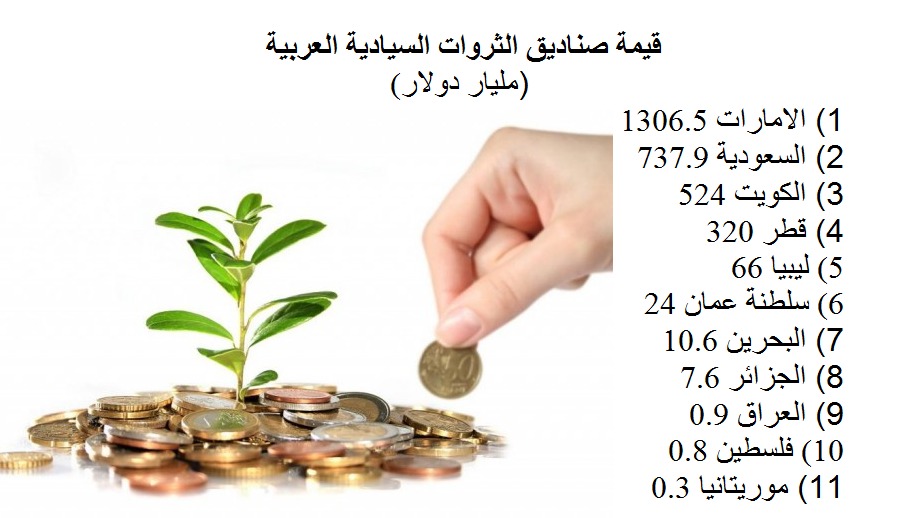 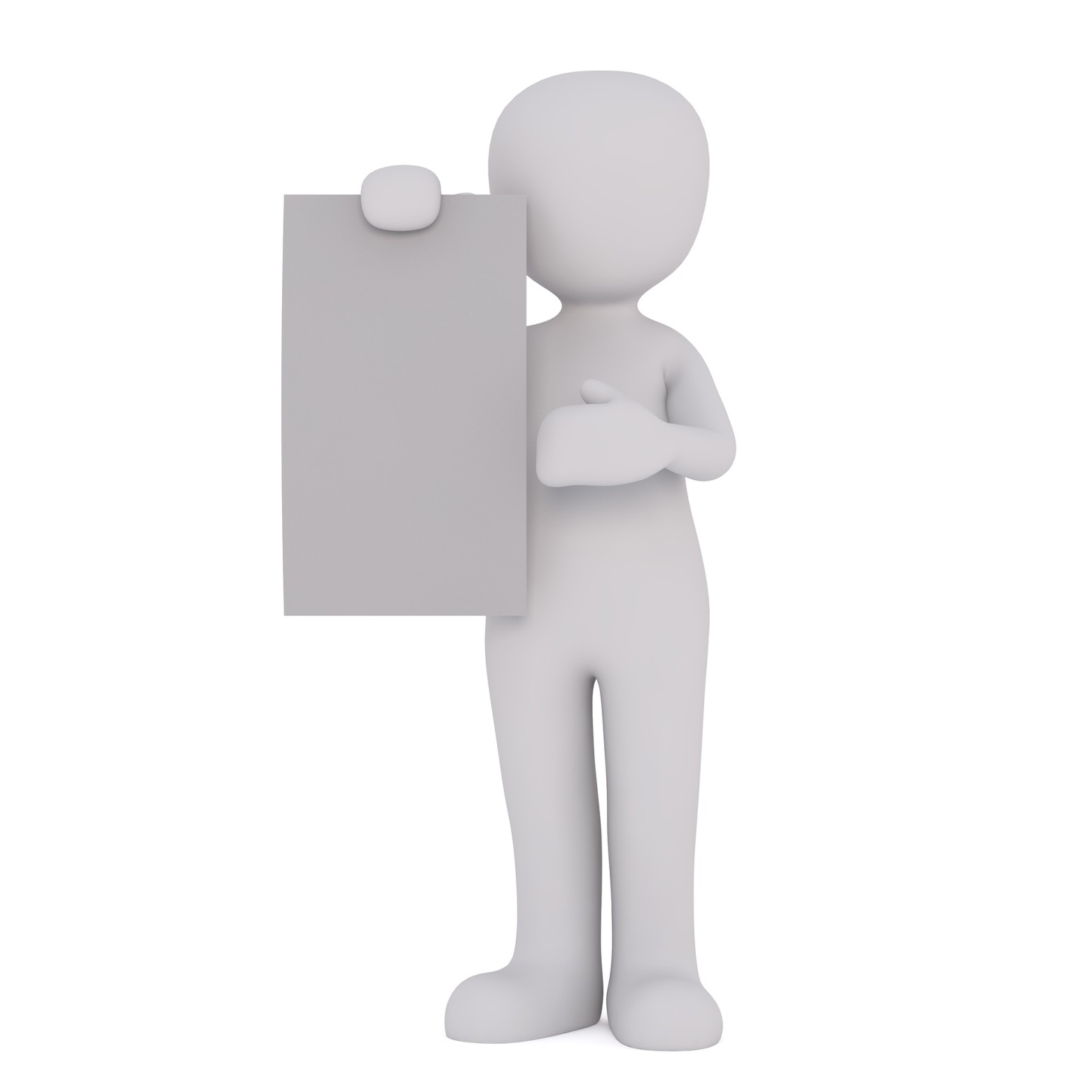 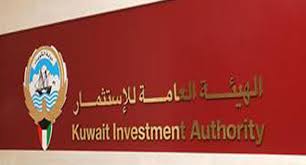 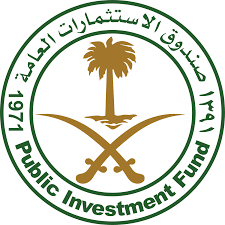 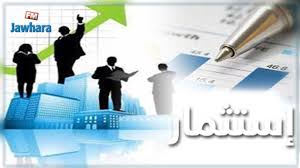 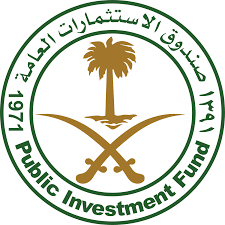 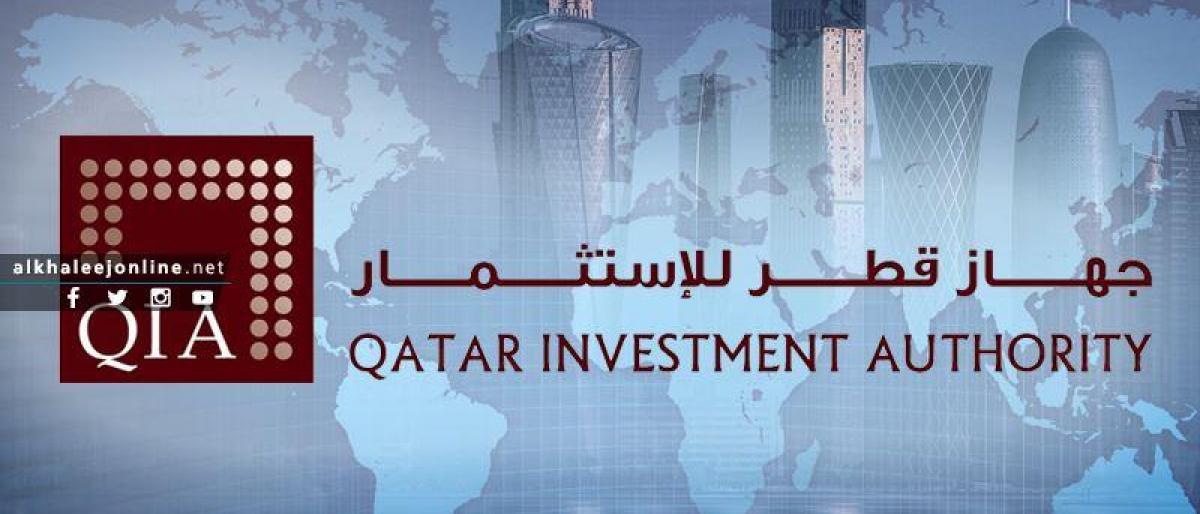 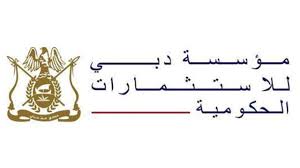 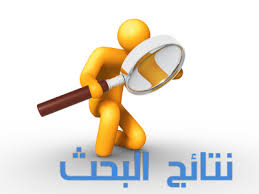 خــــــــــــاتـــــــــــــــــــــــمــــــــــــة :
من خلال الدراسة تم التوصل إلى النتائج التالية: 

 تعد الصناديق السيادية من الوسائل الحديثة المستخدمة للحفاظ على الفائض من الإيرادات التي تحققها الدولة، من أجل استخدامها في حالات العجز، وعند الضرورة.  
 يمكن اعتبار صناديق الثروة السيادية من الآليات الحديثة للاستثمار، والتي تضمن للدولة إعادة استغلال مواردها الفائضة المحولة إلى هذا الصندوق.
 تمكن موارد صناديق الثروة السيادية من تمويل نفقات الدولة الضرورية، سواء في الجانب الاقتصادي من خلال الاستثمار في التنمية المحلية وعلى رأسها البنية التحتية، أو التوجه نحو الاستثمار في البنوك والمشاريع الدولية الوطنية والأجنبية التي تسمح بتحقيق عوائد إضافية. كما يمكن استخدام هذه الموارد لتمويل الجانب الاجتماعي كصناديق المعاشات.
 بالرغم من اختلاف السياسة الاستثمارية لصناديق الثروة السيادية العربية، إلا أنها تتفق في النهاية على اقتناص أكبر قدر ممكن من الفرص الاستثمارية على المستوى العالمي.
 حققت الصناديق السيادية محل الدراسة نتائج جيدة من حيث التوزيع الجغرافي والقطاعي لاستثماراتها المحلية والدولية، والتي سمحت لها بالتوسع عبر كافة مناطق العالم من جهة، مع الاستمرار في تنويع اقتصادها.
عادة ما تستهدف عملية إعادة استثمار عوائد صناديق الثروة السيادية النتائج طويلة الأمد، حيث تعمل هذه الصناديق على تحقيق دخول إضافية توجه إلى الأجيال المستقبلية، وذلك بعد إرساء قواعد وبنى تحتية تدعم الاقتصاد المحلي بالدرجة الأولى.
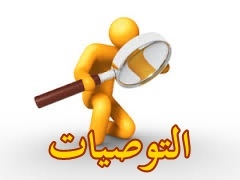 انطلاقا من هذه النتائج، لا بد من تقديم مجموعة من التوصيات التي ينبغي إسقاطها على صندوق ضبط الموارد في الجزائر، والذي يتميز عموما باستثمار عوائده عند وجودها في عدد محدود جدا من الاستثمارات، كما يوجه أغلبه إلى تغطية وتمويل البرامج التسييرية المسطرة، وأغلبها في الشق الاجتماعي، مما لا يحقق عوائد حقيقية مستقبلية، ويدق ناقوس الخطر في الحجم المتناقص لعوائد الصندوق. وبالتالي يمكن التوصية بـ:
على الجزائر أن تستفيد من تجارب هذه الدول العربية التي تحاول في كل مرة أن تستغل صناديقها السيادية من أجل تنمية حقيقية وفعالة لاقتصادها، مما سمح لها بتسجيل قفزات محسوبة لها، من ناحية تطوير الاقتصاد وتنويعه، ما منحها حرية كبيرة في الحركة من خلال عدم الارتباط الكلي والتام على النفط فقط كمصدر للدخل.
 يجب التخطيط المسبق والحكيم لاستغلال موارد صندوق الثروة السيادي في الجزائر في مجالات ذات قيمة مضافة ومدرة للربح، وعدم التركيز فقط على تمويل المشاريع الاستهلاكية والاجتماعية.
 ضرورة تشغيل الموارد المتبقية في صندوق ضبط الموارد في استثمارات فعالة تحقق عوائد مستقبلية محتملة، مع استغلال ذلك في بعث قطاعات حيوية أخرى كالزراعة والسياحة والصناعة من أجل تنويع الاقتصاد الجزائري، والخروج من التبعية النفطية، خصوصا مع عدم استقرار أسواق النفط  من جهة، وتآكل الموارد السابقة في الصندوق دون إضافة حقيقية للاقتصاد من جهة أخرى.
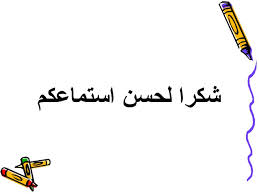